6 Februari 2023
Interactie met doelgroepen
Digitaal Leiderschap in de Cultuursector
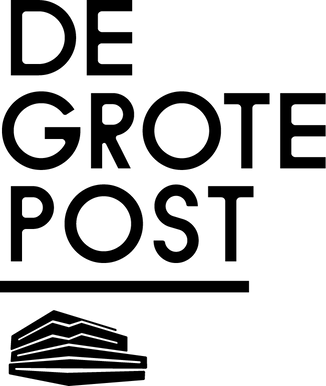 Raina Minhas - raina.minhas@degrotepost.be
Overzicht
Introductie 
Terugblik: 360°-festival, virtuele KIEMhuis
In the making: XR-festival  
Uitsmijter: Geest van Gaston
Vragen
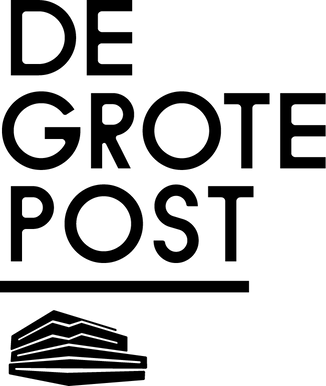 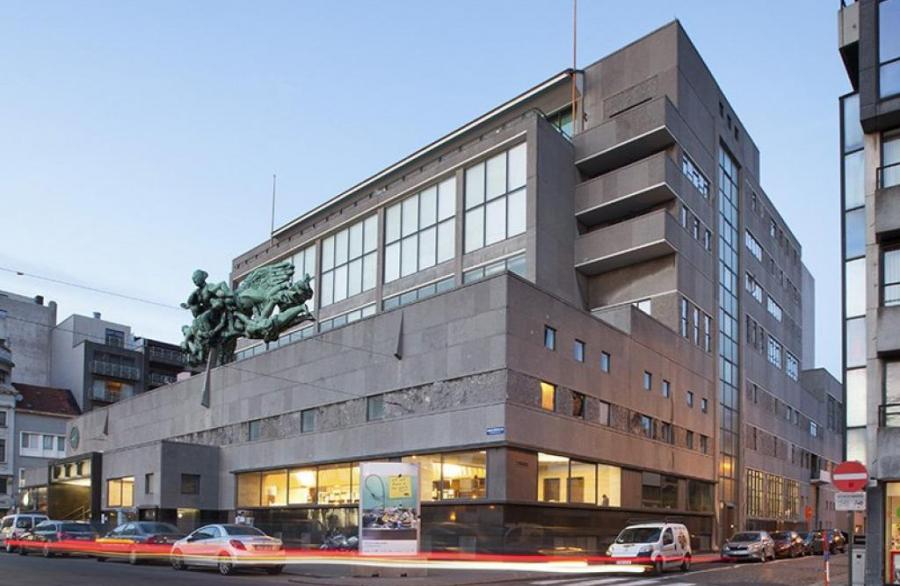 Introductie
Een cultuurhuis waar publiek, liefhebber en artiest elkaar ontmoeten
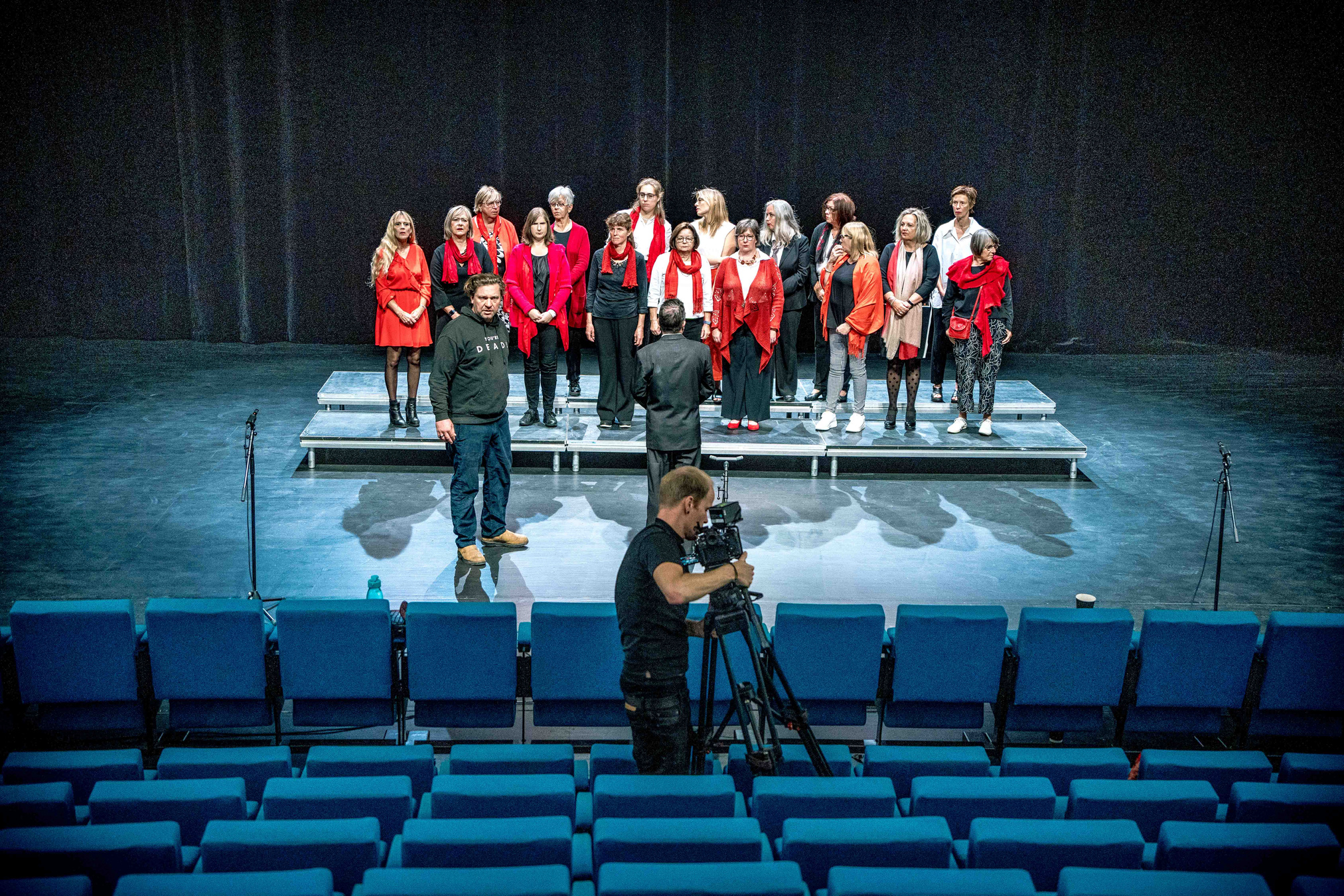 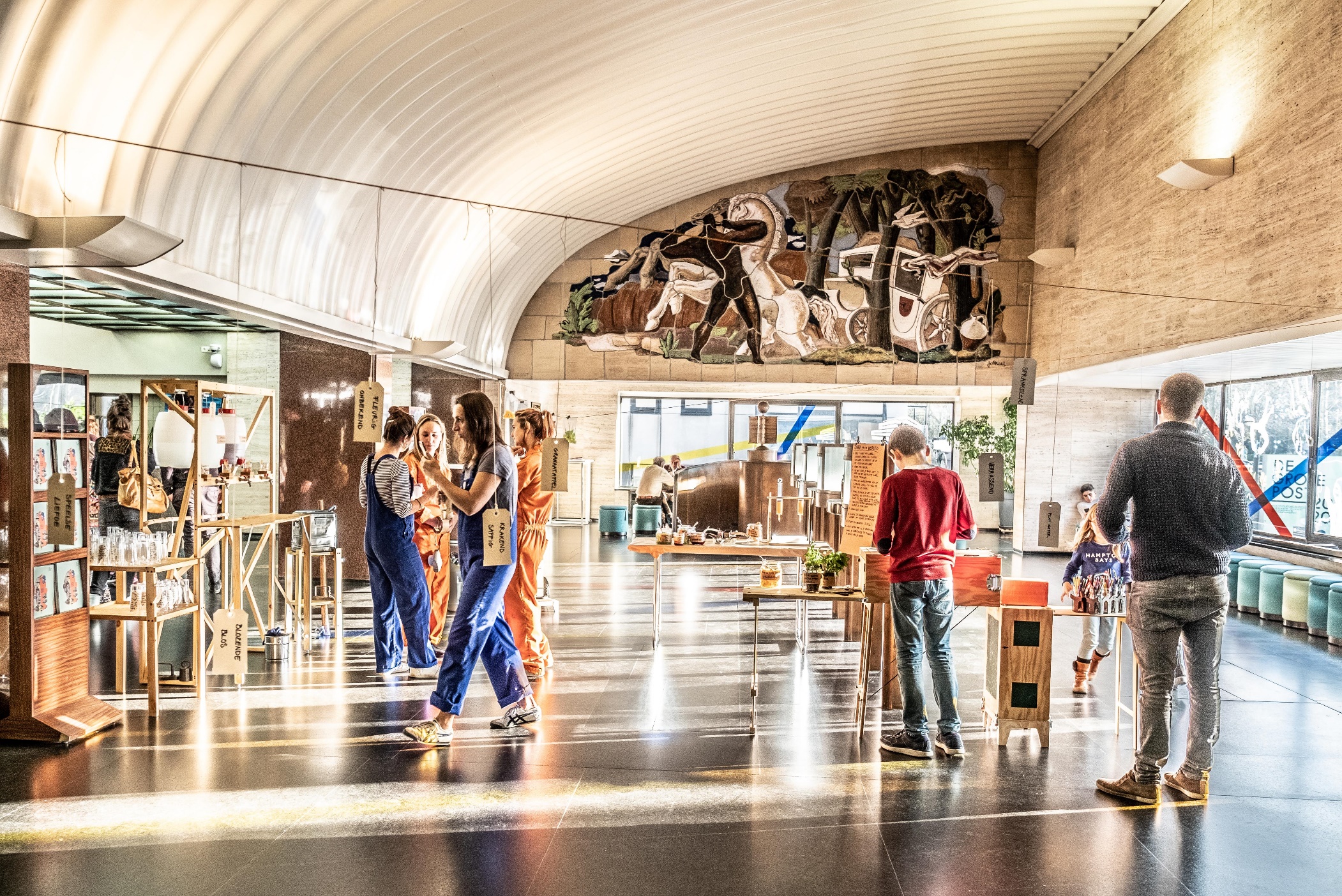 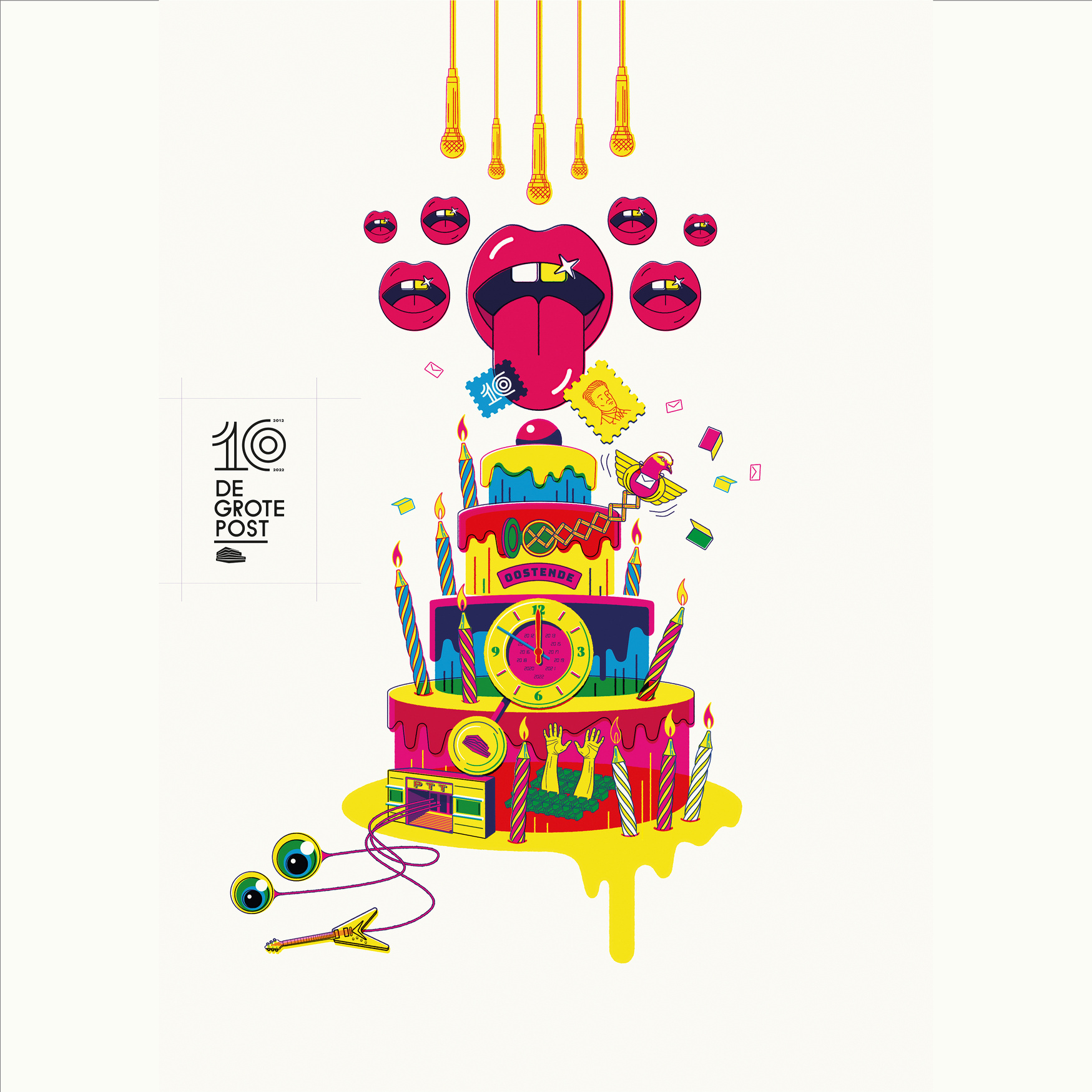 10 jaar De Grote Post
Scharniermoment
Verscherpen aanbod
Samenwerkingen met partners
Verder uitbouwen residenties 
Toenadering bezoekers
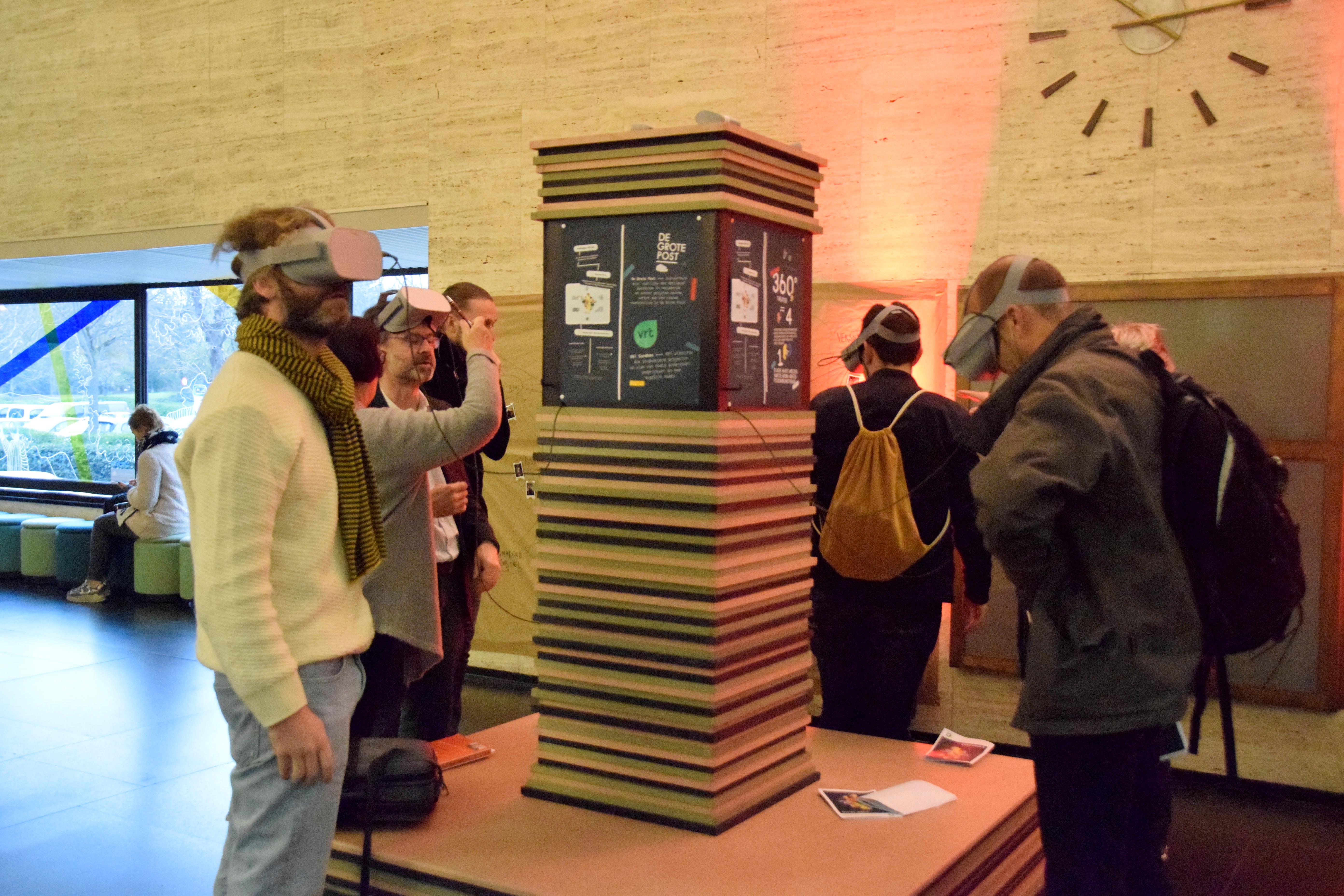 Terugblik: 360°-festival
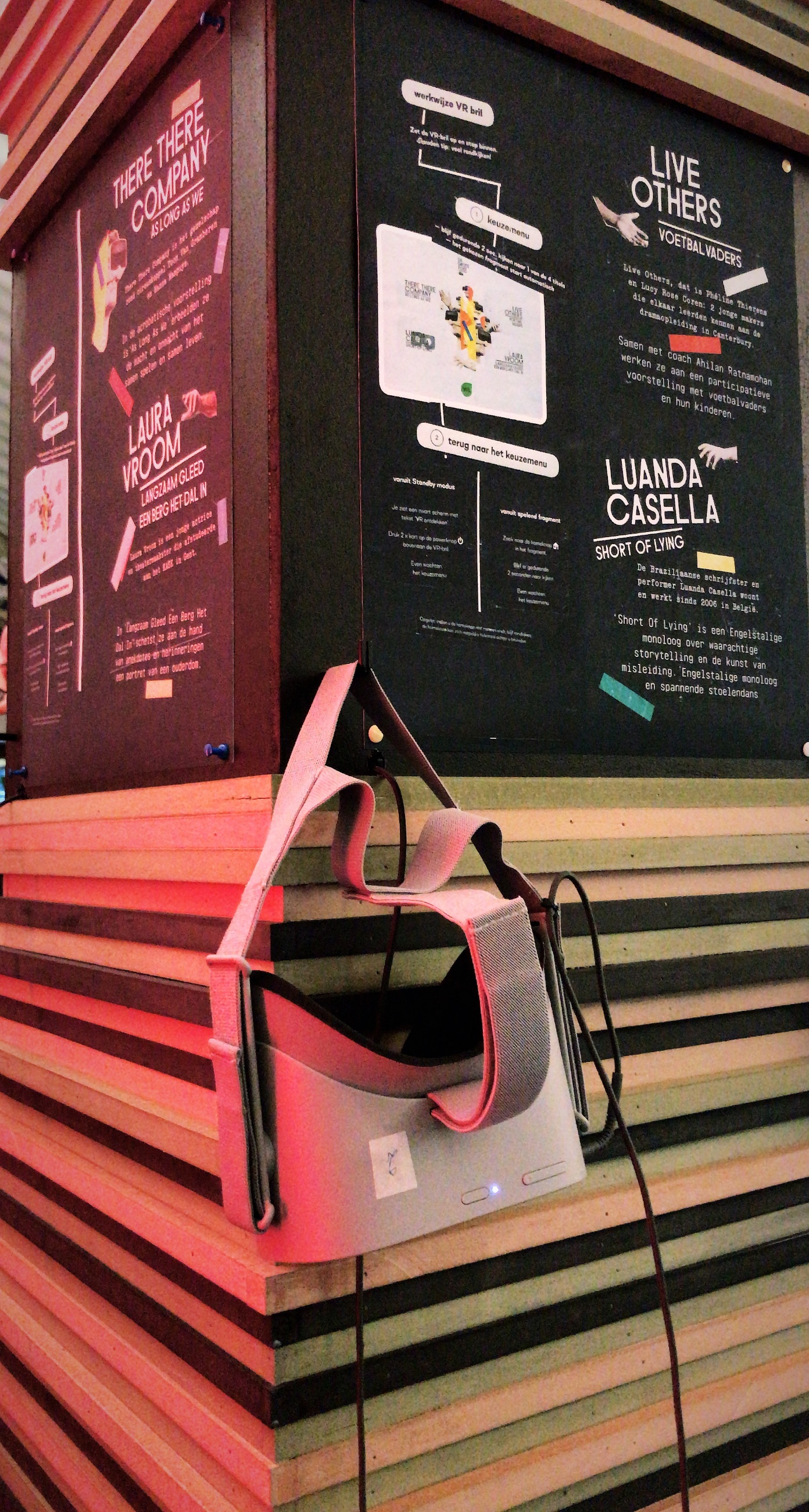 Een eerste verkenning
In samenwerking met Cultuurconnect & VRT Sandbox

Pop-up installatie met 4 VR-filmpjes in de lokettenzaal

4 creaties op maat van het medium door THERE THERE company, Luanda Casella, Live Others en Laura Vroom 

Sterktes: experiment, belangstelling  

Uitdagingen: technisch/inhoudelijk/dramaturgisch kwaliteit
Terugblik:
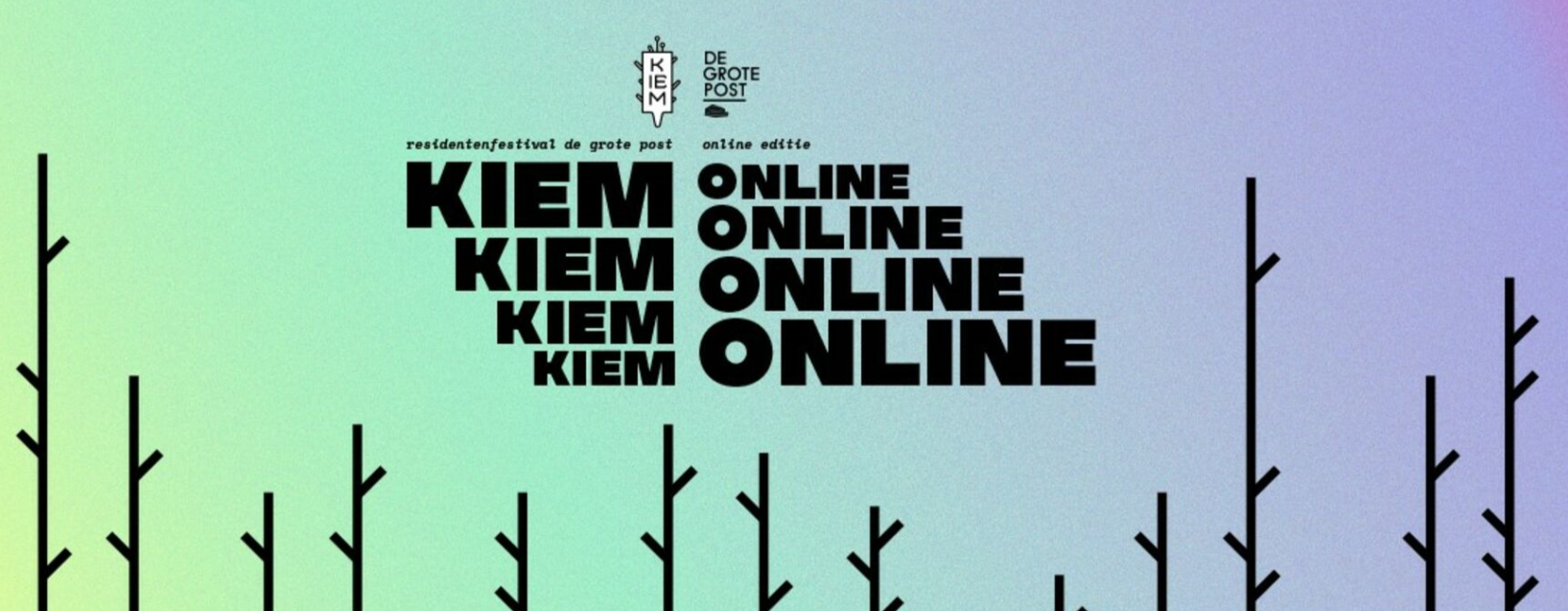 KIEMonline
Residentenfestival KIEM 
Juni 2021 – covid 
Creatieve presentatie: virtueel podium
Kiemstreams, making offs, interviews en playlists 
175 unieke bezoekers
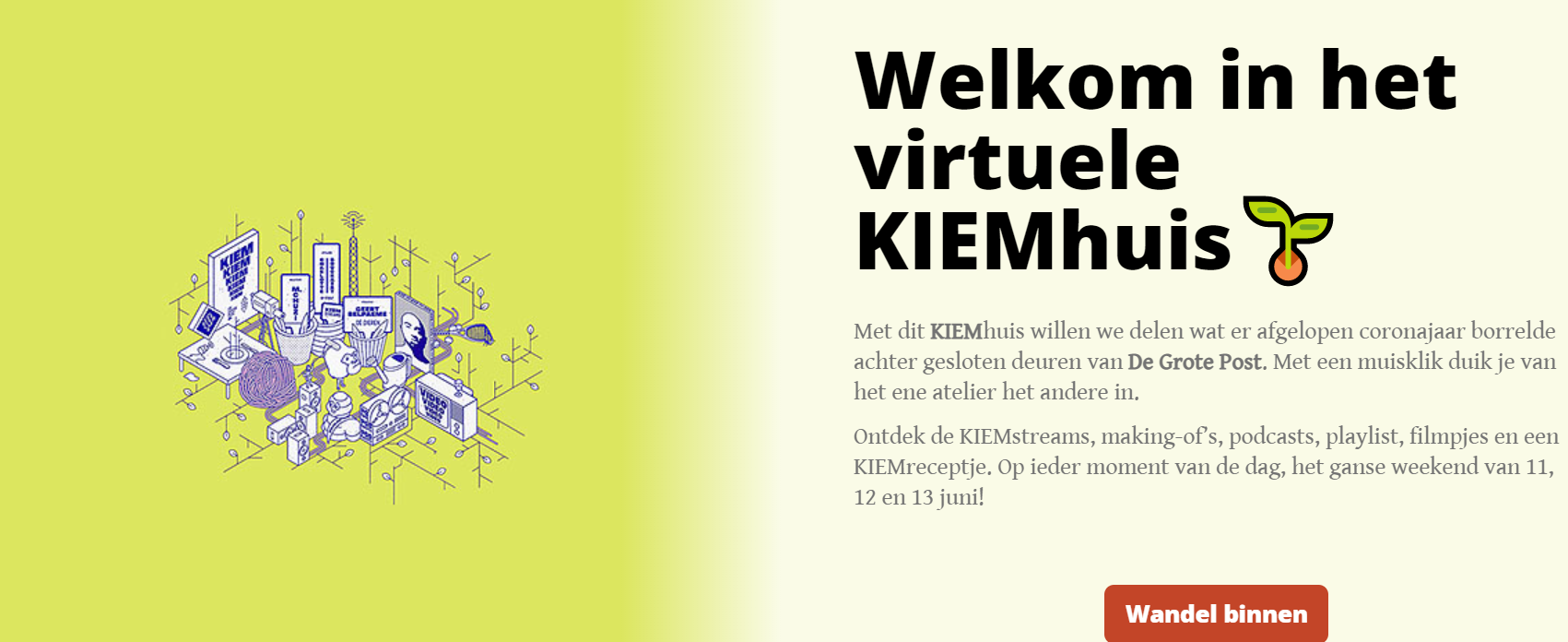 www.degrotepost.be/storymapkiem
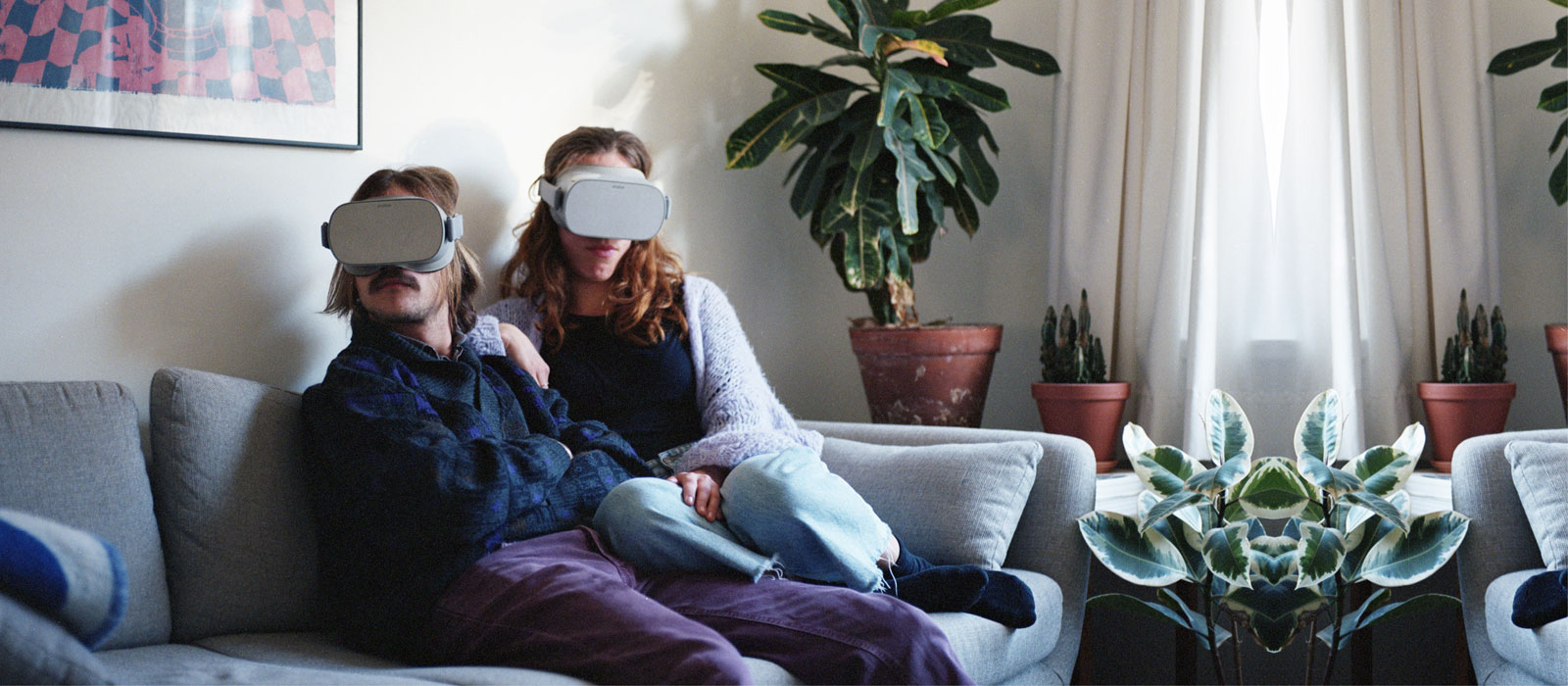 In the making: XR-festival
FOR REAL XR-festival
24 t/m 26 maart ’23
Enerzijds VERY VR: installatie lokettenzaal 
Anderzijds voorstellingen XR
Denken/reflecteren
Very VR
Joren Vandenbroucke & Lucas Dewulf
7 settings/VR-installaties 
Doorlopend gans het weekend 
Diversiteit aan genres en makers
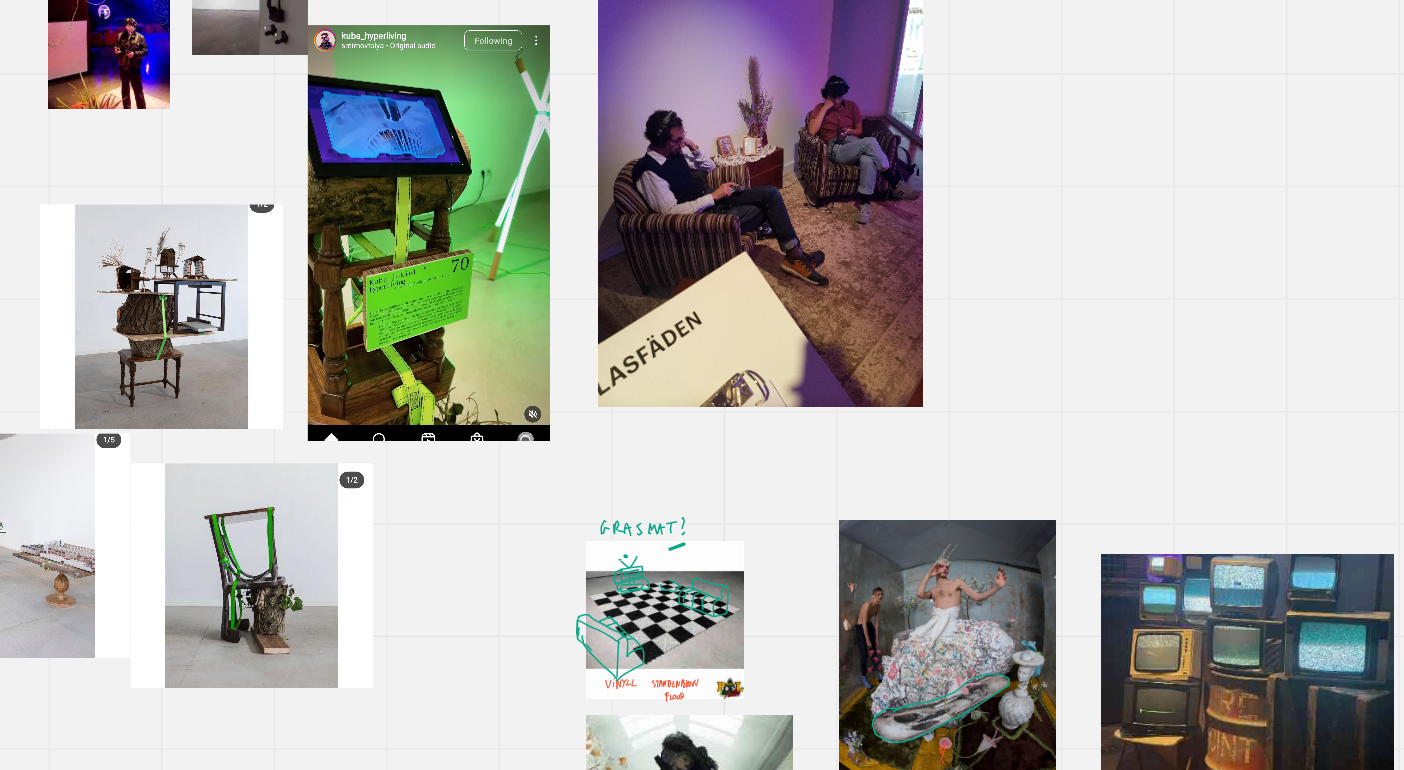 Very VR
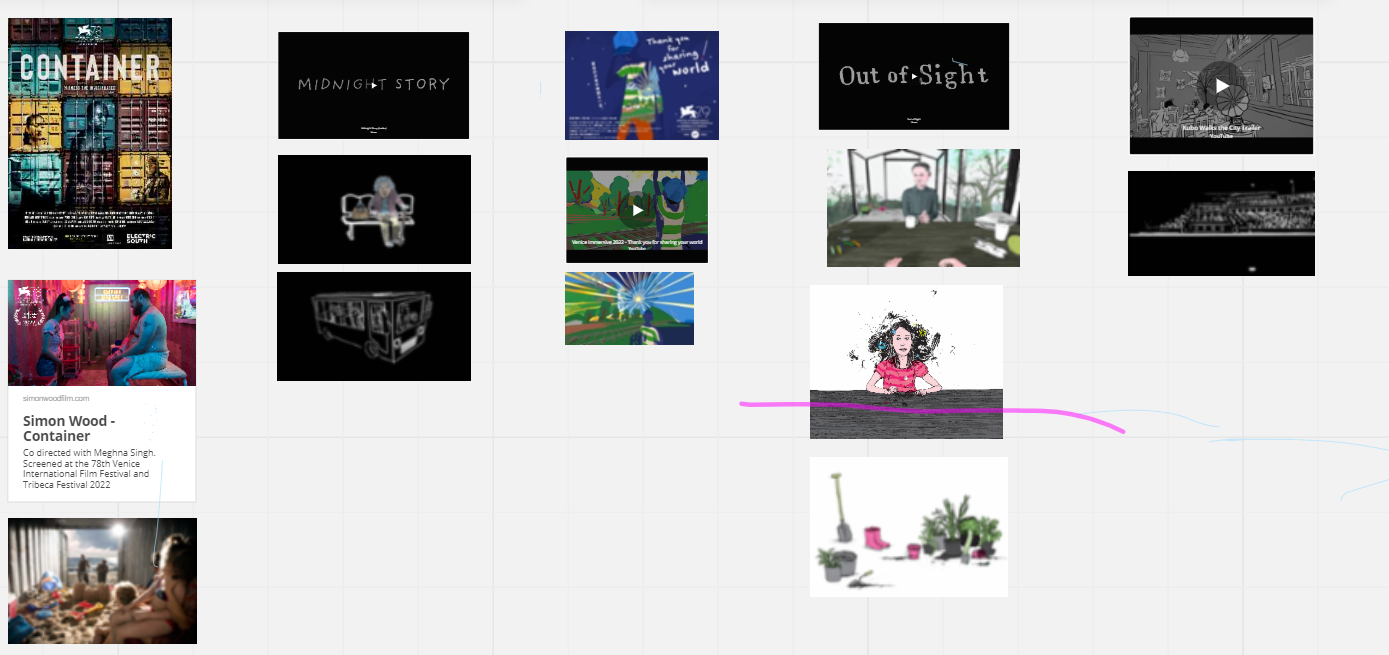 Very VR
Voorlopige shortlist
Monte Gelato - Davide Rapp

Nightsss - Weronika Lewandowska
http://vnlab.filmschool.lodz.pl/en/vr-ar-studio/nightsss-a-sensual-vr-experience-of-poetry-dance-and-nature/ 

Container - Meghna Singh
https://www.youtube.com/watch?v=u3HnFTC1kAA

Midnight Story  - Antonin Niclass

From the main square  - Pedro Harres
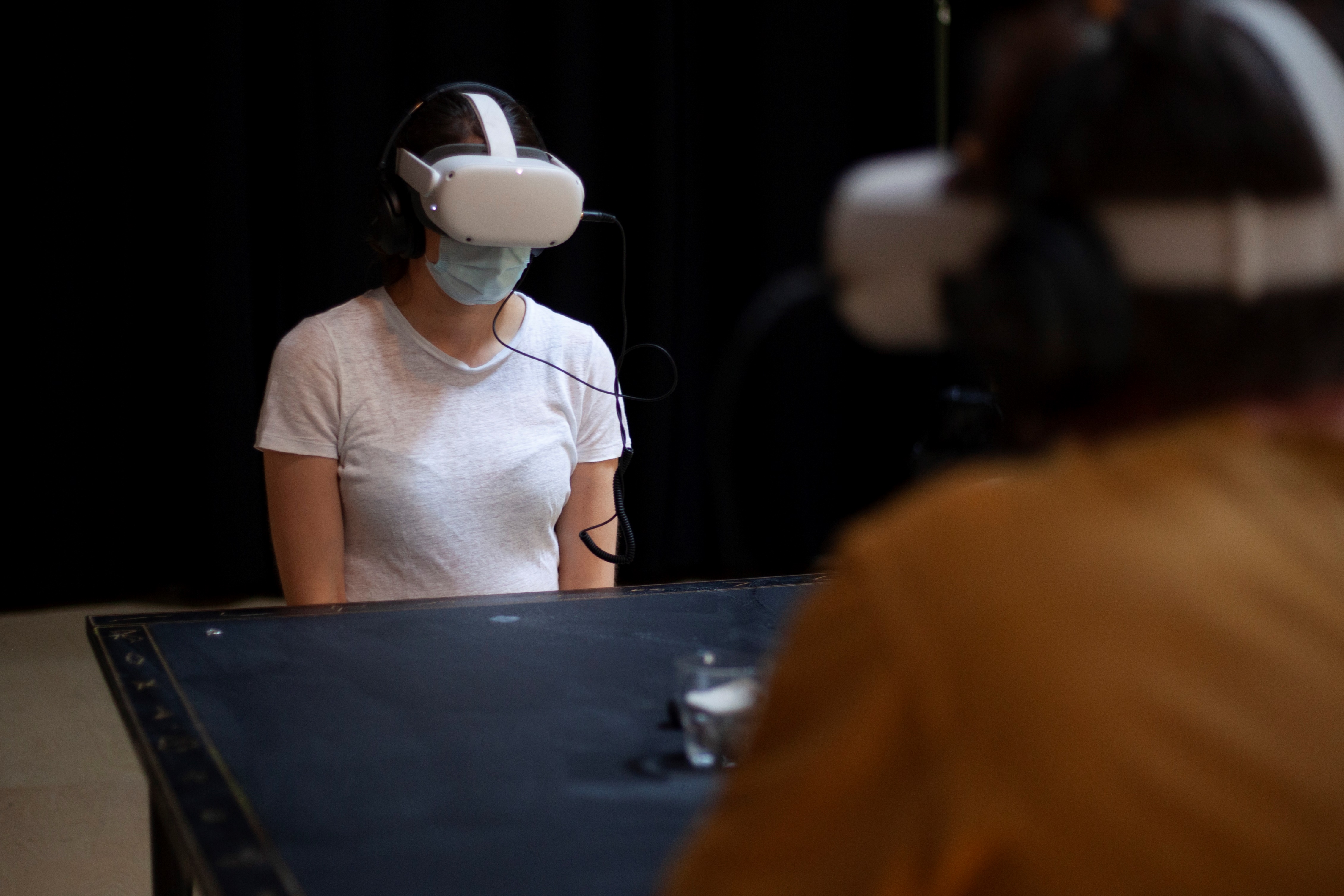 Voorstellingen
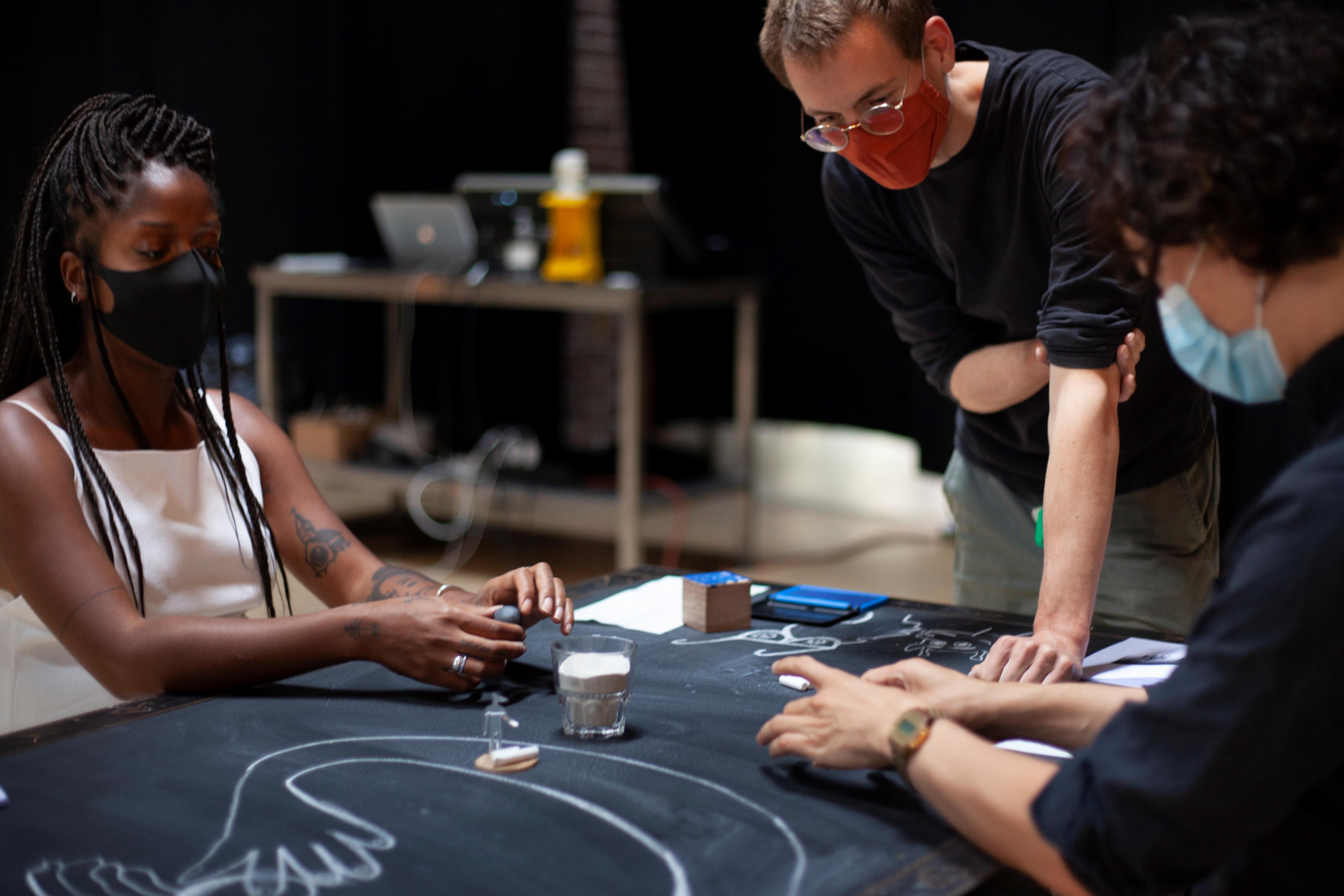 Table Dialogues: EARTH/FIRE van Robbert&Frank Frank&Robbert
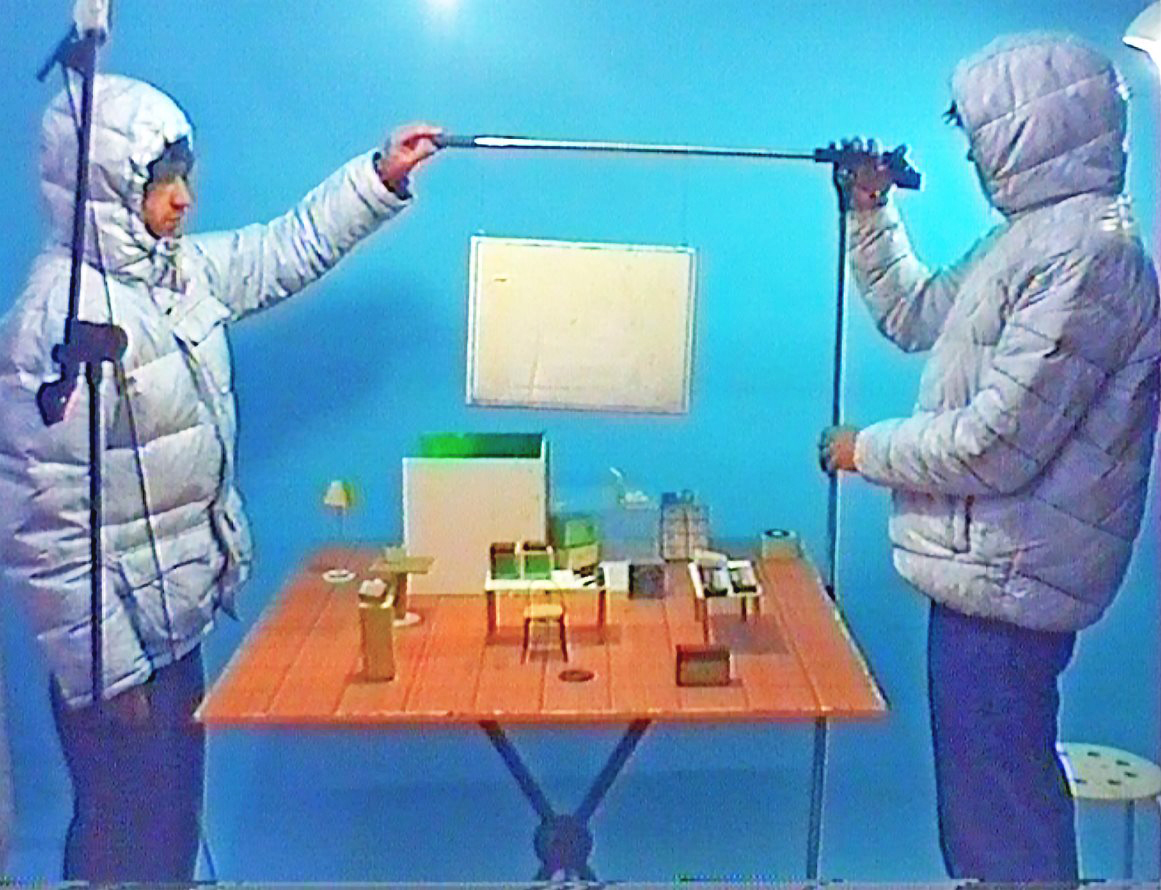 L.I.A.R. - Frankie
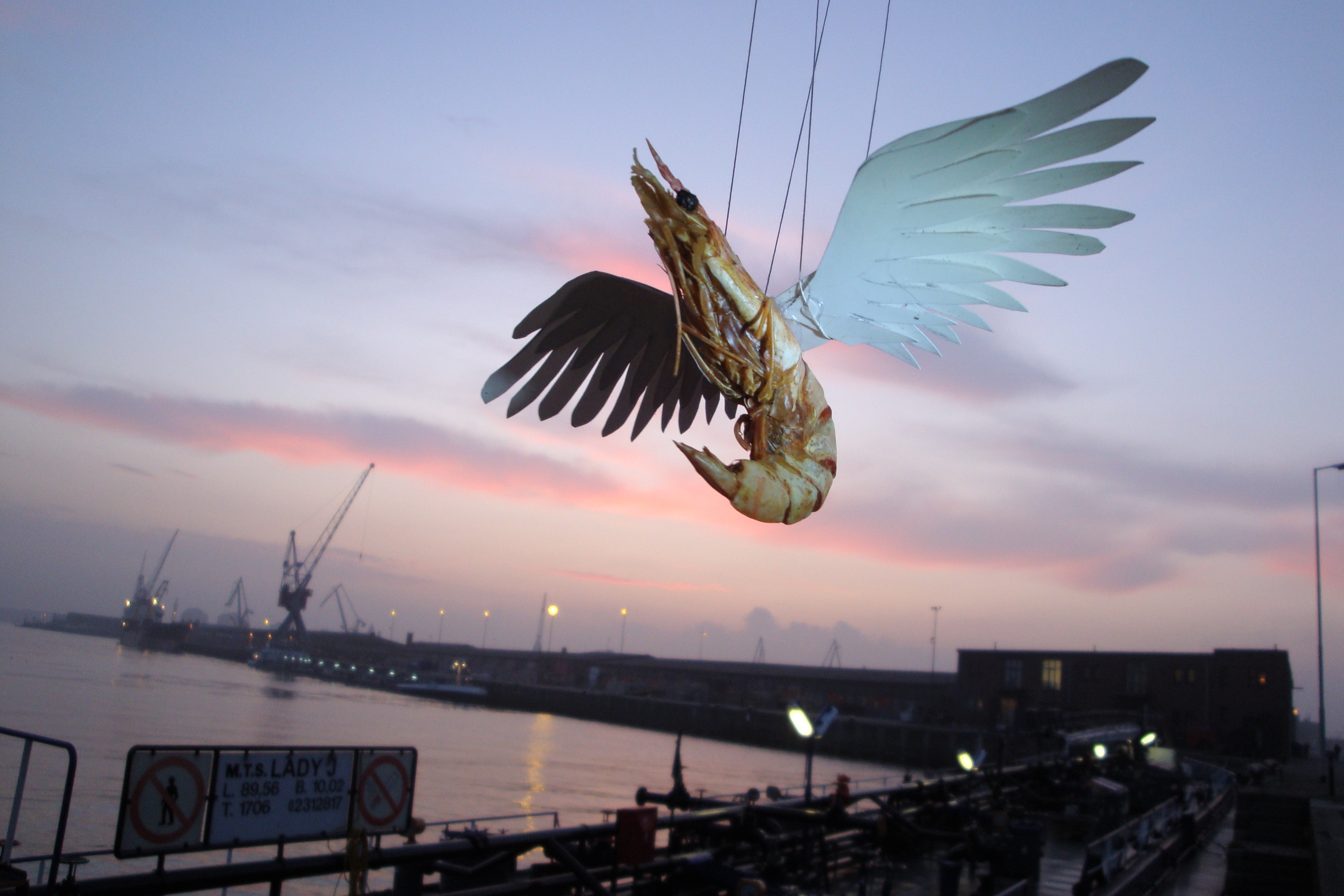 Garnalen Verhalen (14+) 
- Hotel Modern & Arthur Sauer
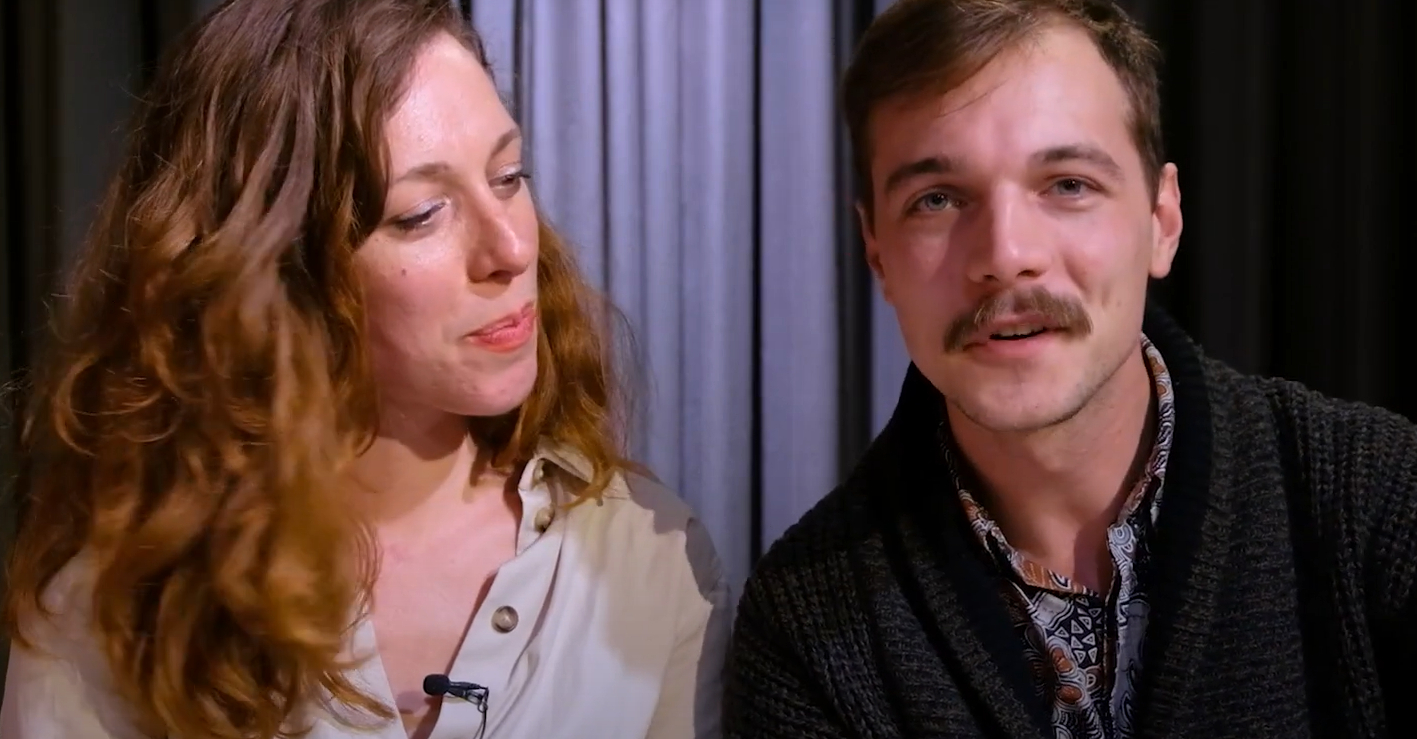 Drie geraniums op een vensterbank
- Joren Vandenbroucke & Annelies Van Hijfte
https://www.youtube.com/watch?v=sPXuPL4kQwA
Denken
Leon Rogissart

VR-toepassingen buiten de kunsten

Bestrijden van pijn 

Mentaal welzijn
Publiekswerving
Laagdrempeligheid 

Complexe technologie eenvoudig voorstellen

Betrokkenheid bij de opbouw van Very VR 

Samenwerking jeugdhuizen en opleidingen

Met de VR-bril op locatie
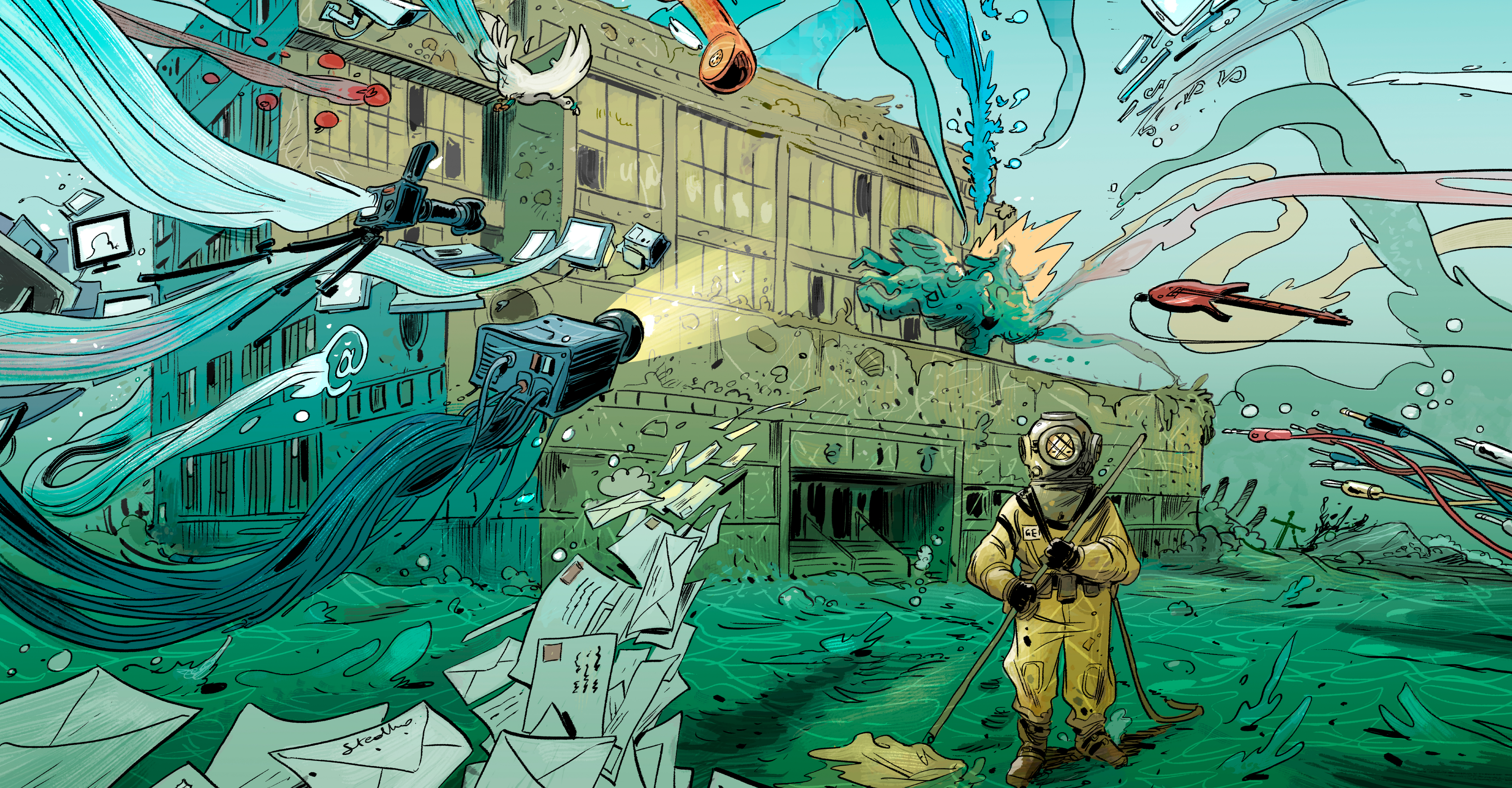 Uitsmijter: De Geest van Gaston
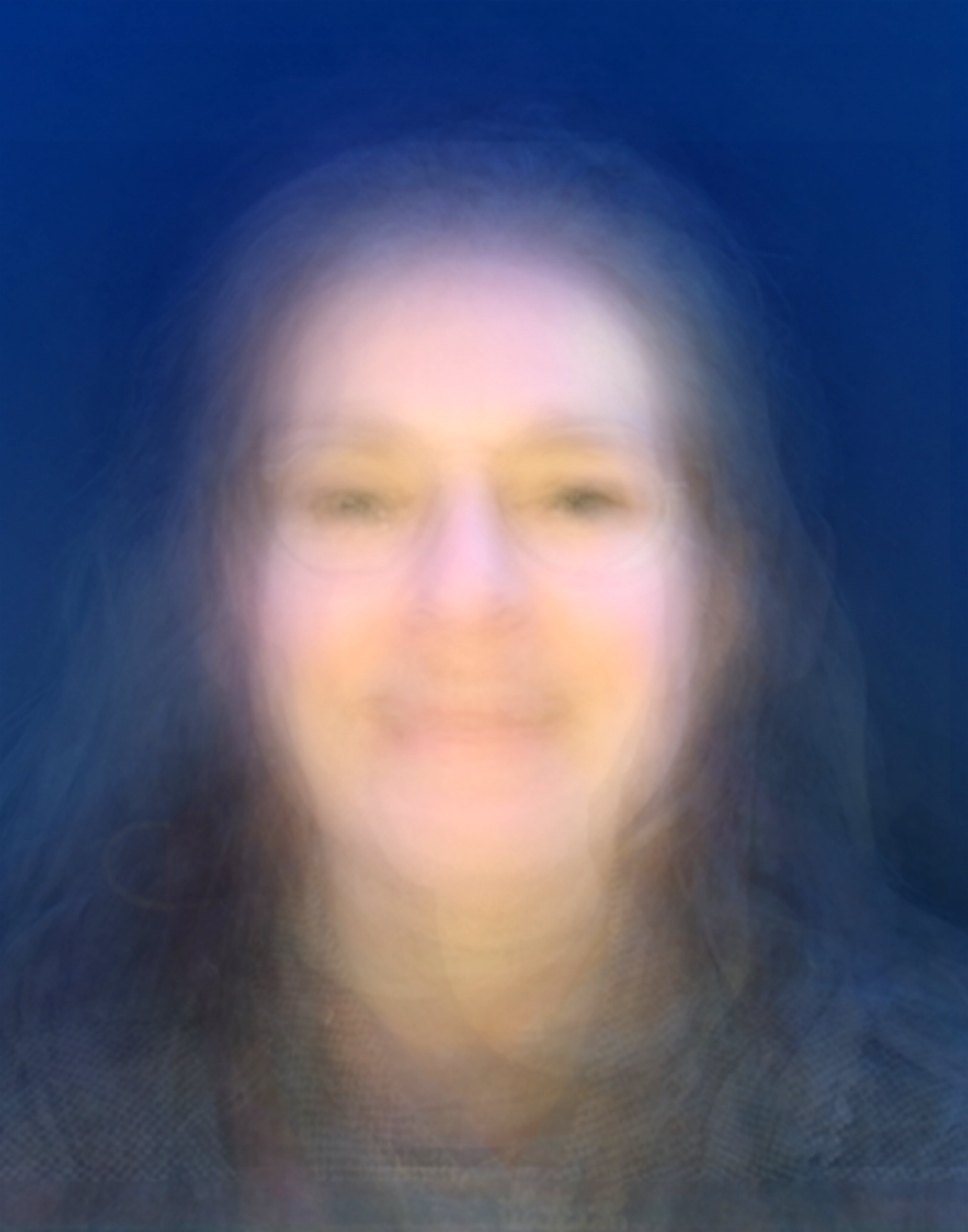 Gesamtkunstwerk NFT
Vragen?
raina.minhas@degrotepost.be

www.degrotepost.be
www.degrotepost.be/xrfestival
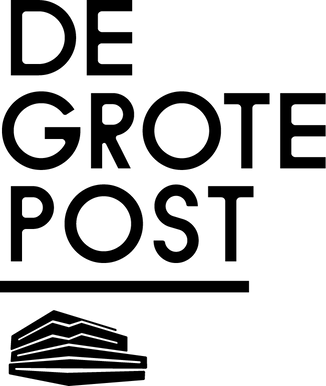